高校实验室安全管理与服务平台采购（PC端，申请版）
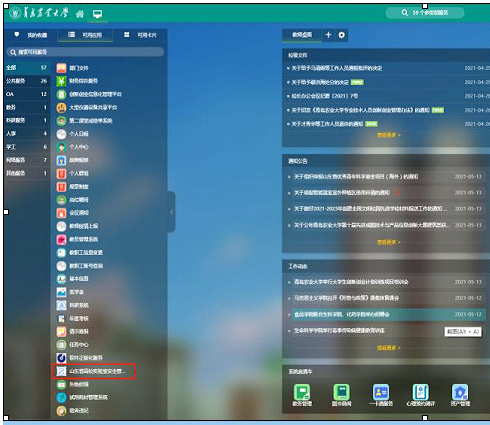 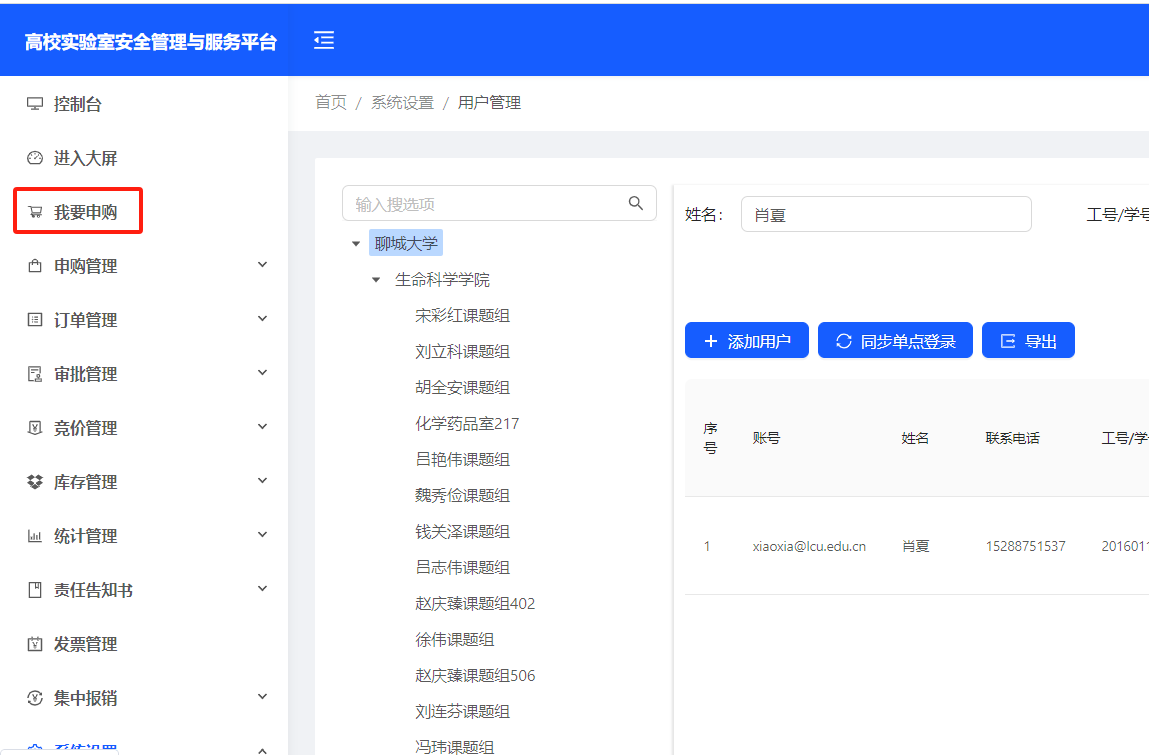 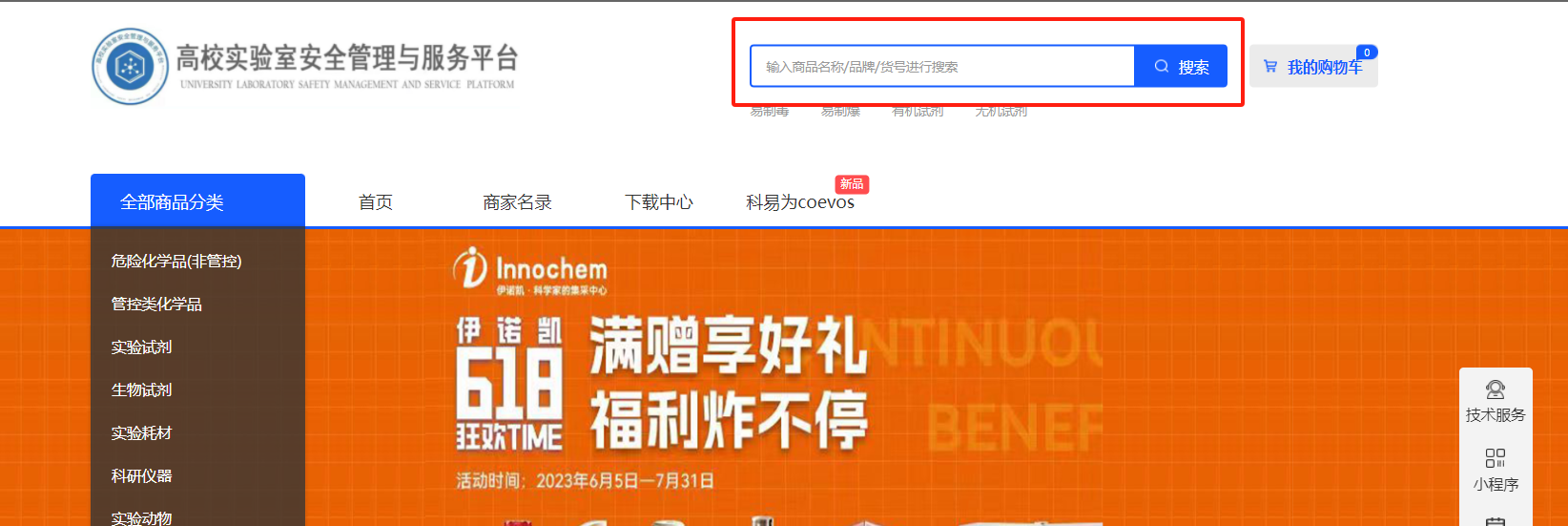 第三步：搜索框中检索商品
第一步：智慧校园高校实验室安全管理与服务平台
第二步：点击“我要申购”进入商城首页
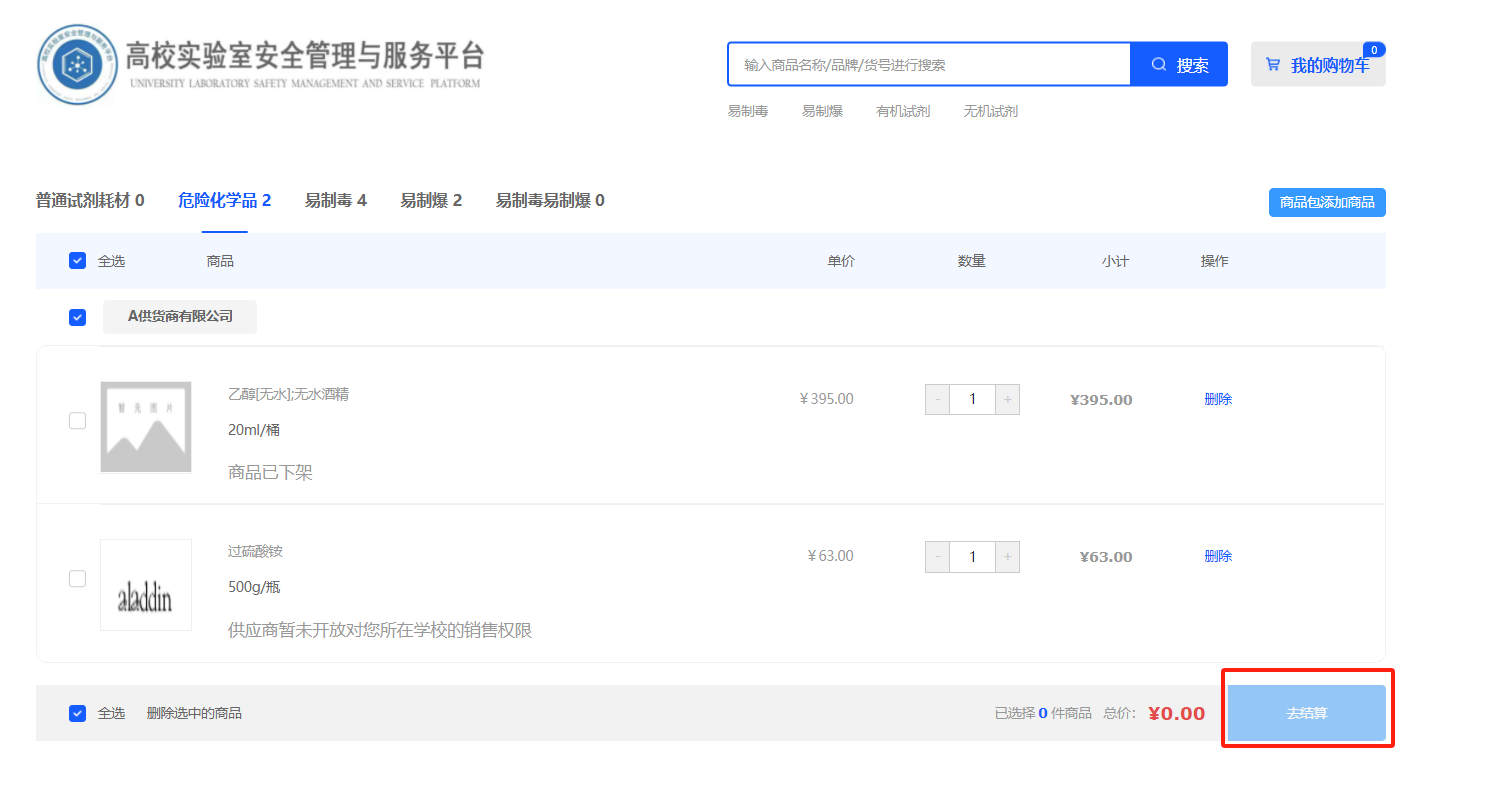 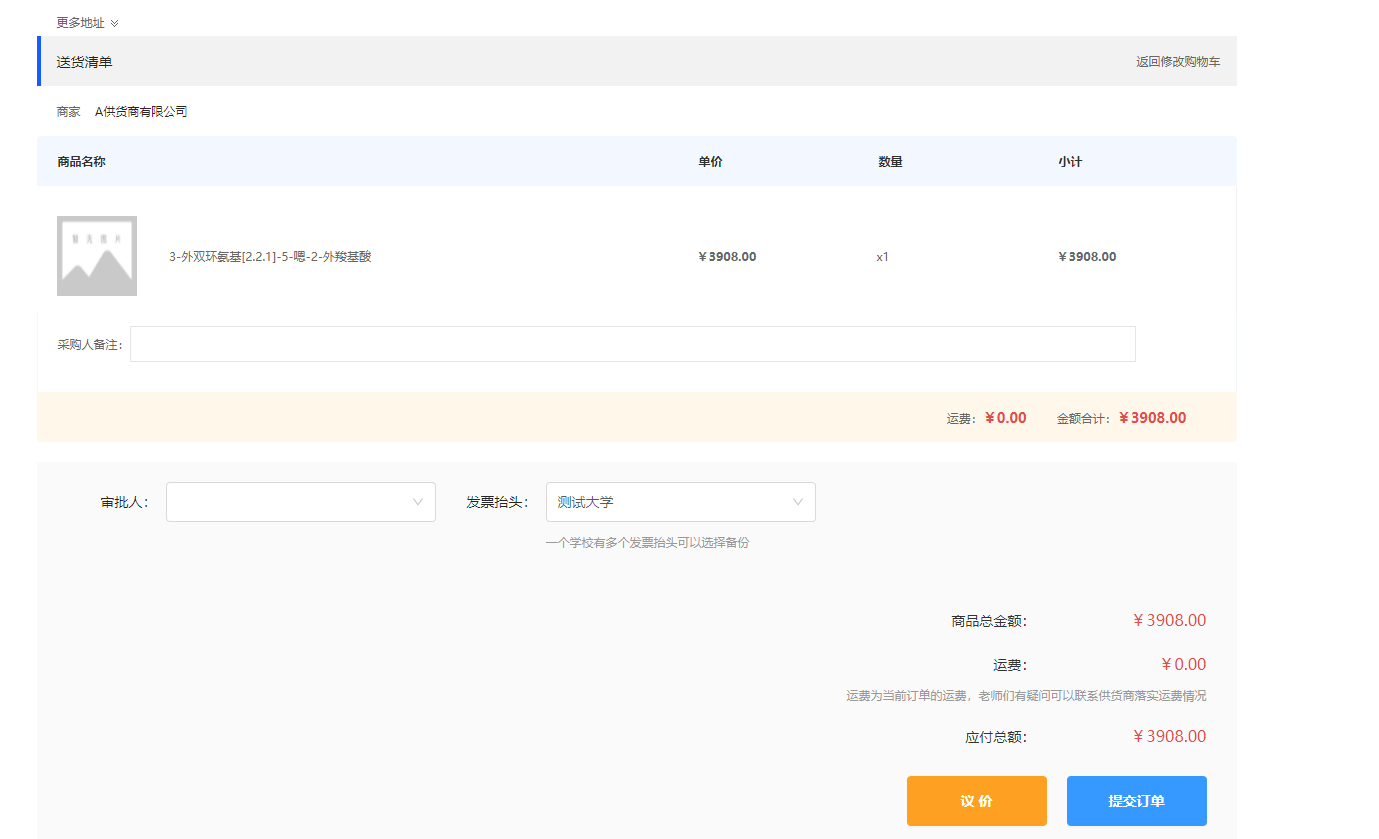 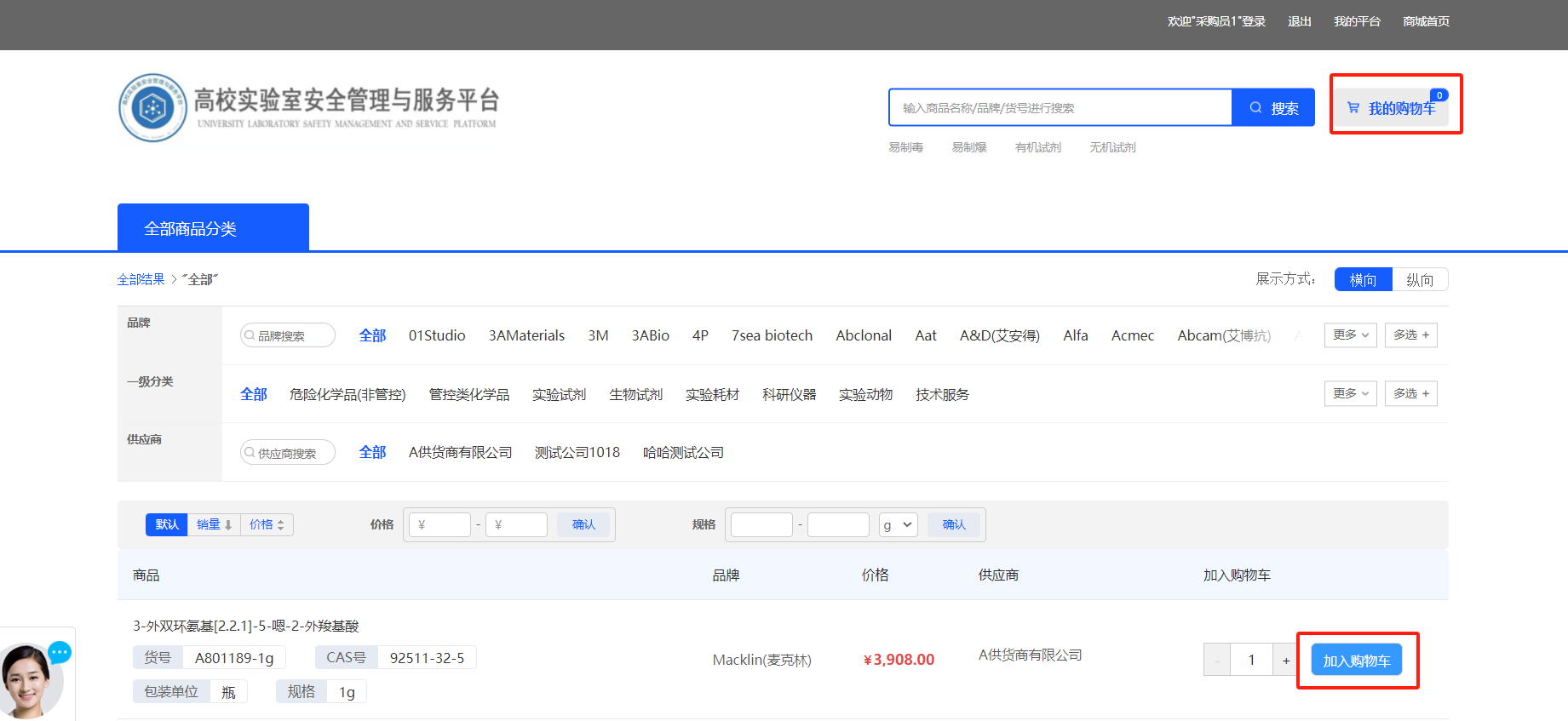 第六步：补充地址经费等信息提交订单
第四步：商品添加至购物车
第五步：进入购物车，选中商品，点击“去结算”
高校实验室安全管理与服务平台采购（PC端，申请版）
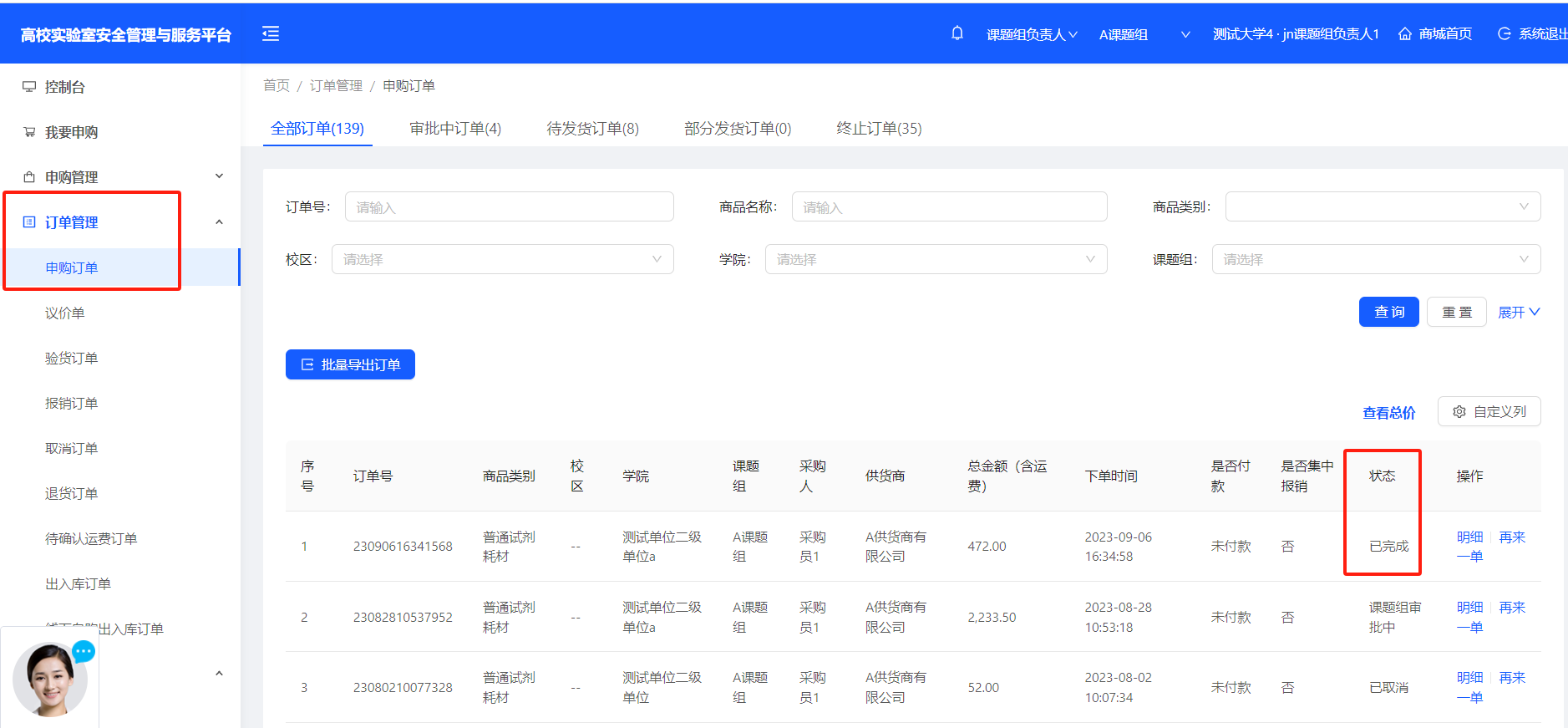 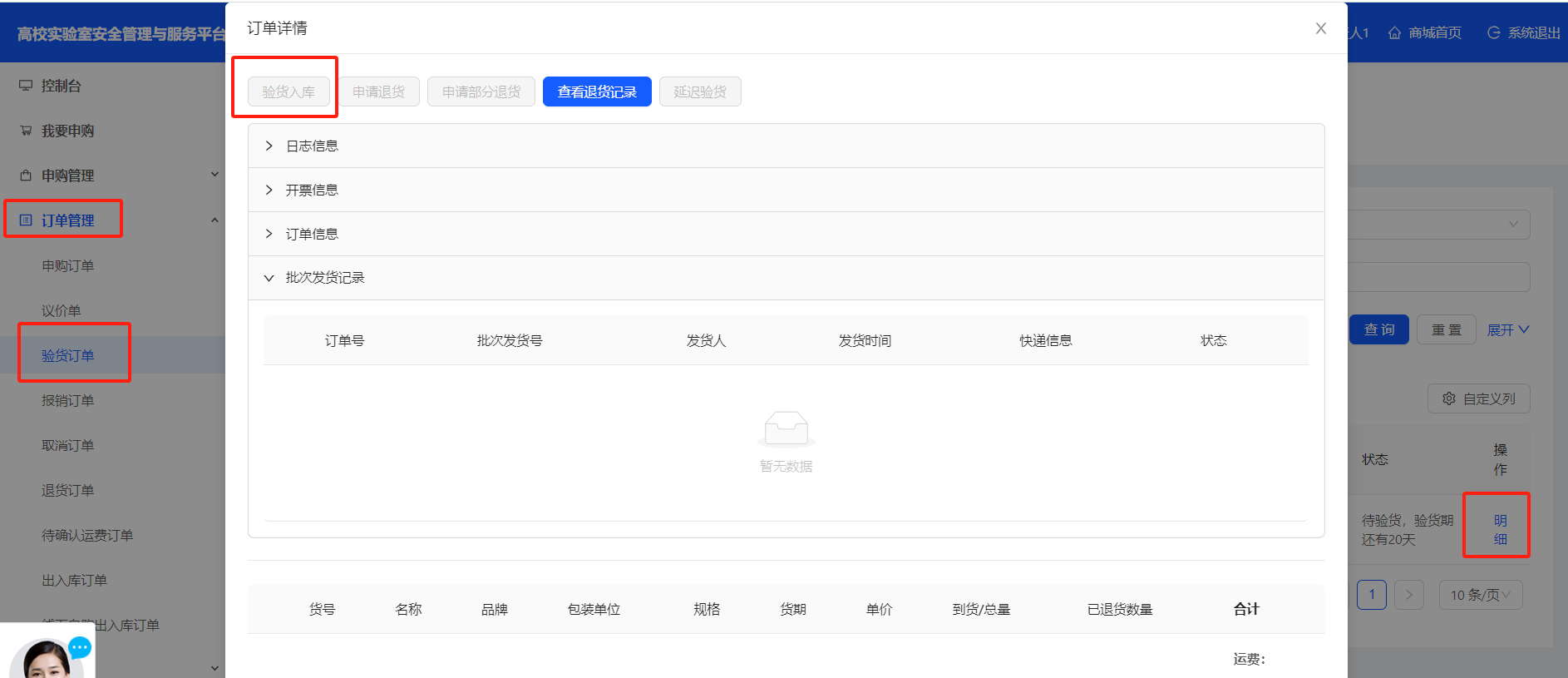 第九步：集中报销由学校财务助理定期处理报销工作
第七步：点击“订单管理”“申购订单”查看订单进度
第八步：收到货点击“验货订单”“明细”“验货入库”
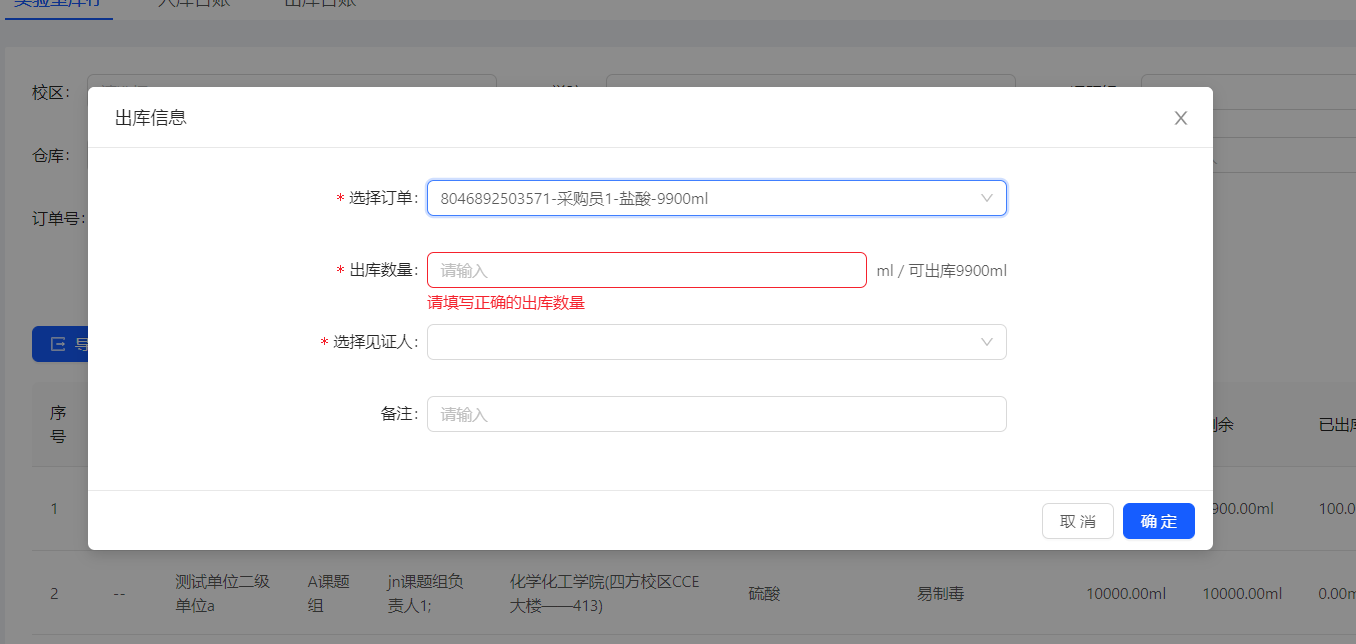 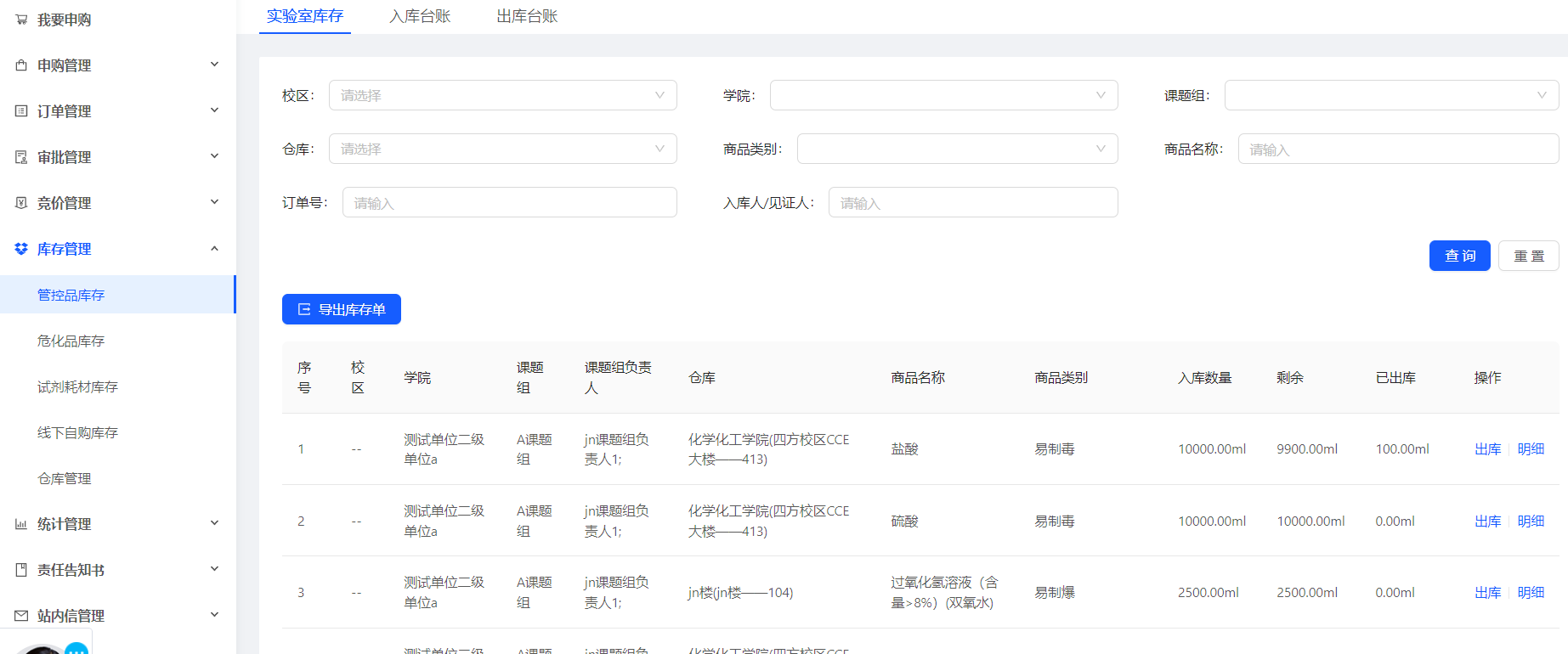 第十步：根据实时使用情况进行出库
第十一步：“库存管理”“出库”“填写出库量”“见证人”确定”
高校实验室安全管理与服务平台课题负责人操作（PC端，审批版）
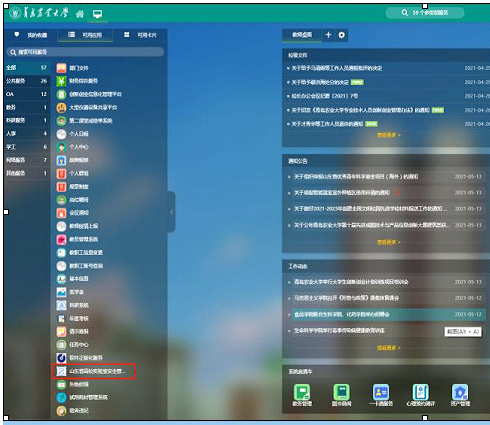 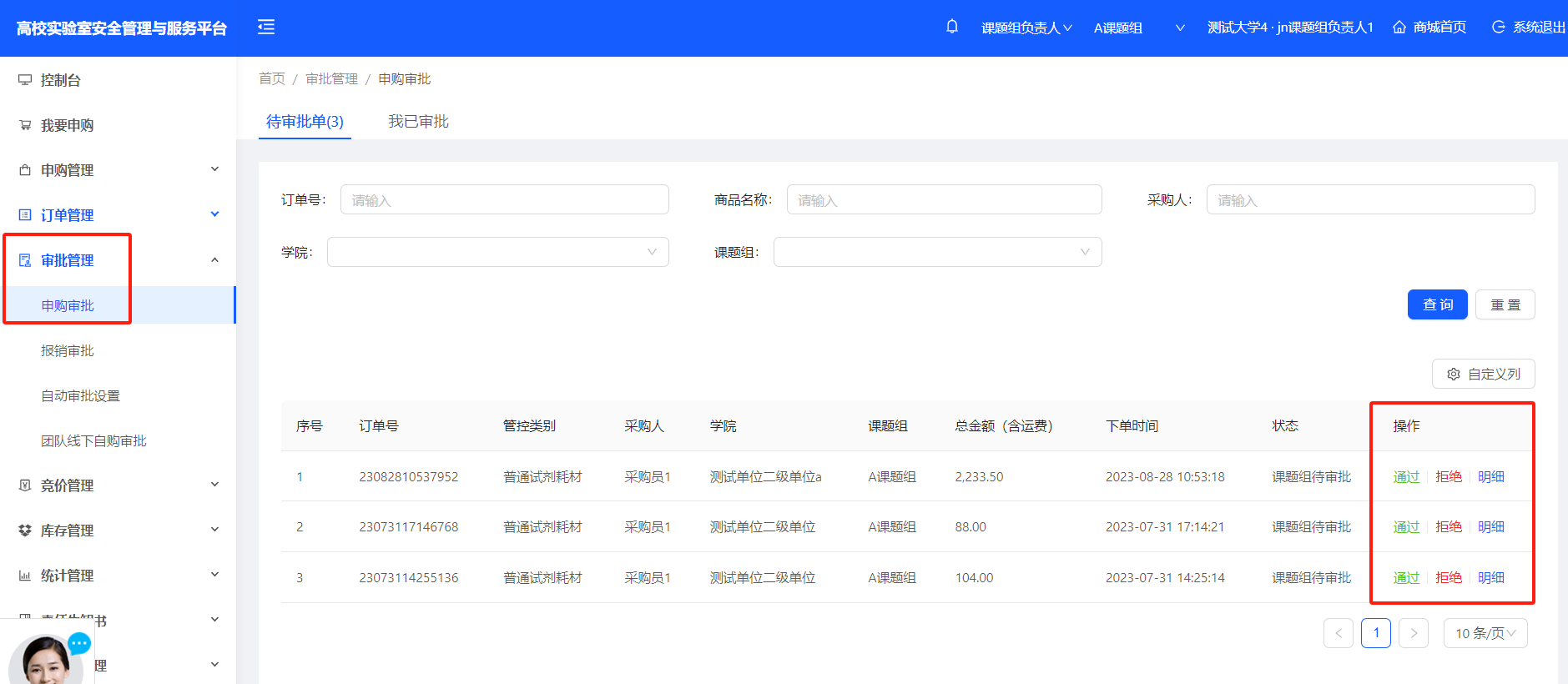 第一步：智慧校园高校实验室安全管理与服务平台
第二步：课题组负责人点击“审批管理”“申购审批”“通过”或“拒绝”
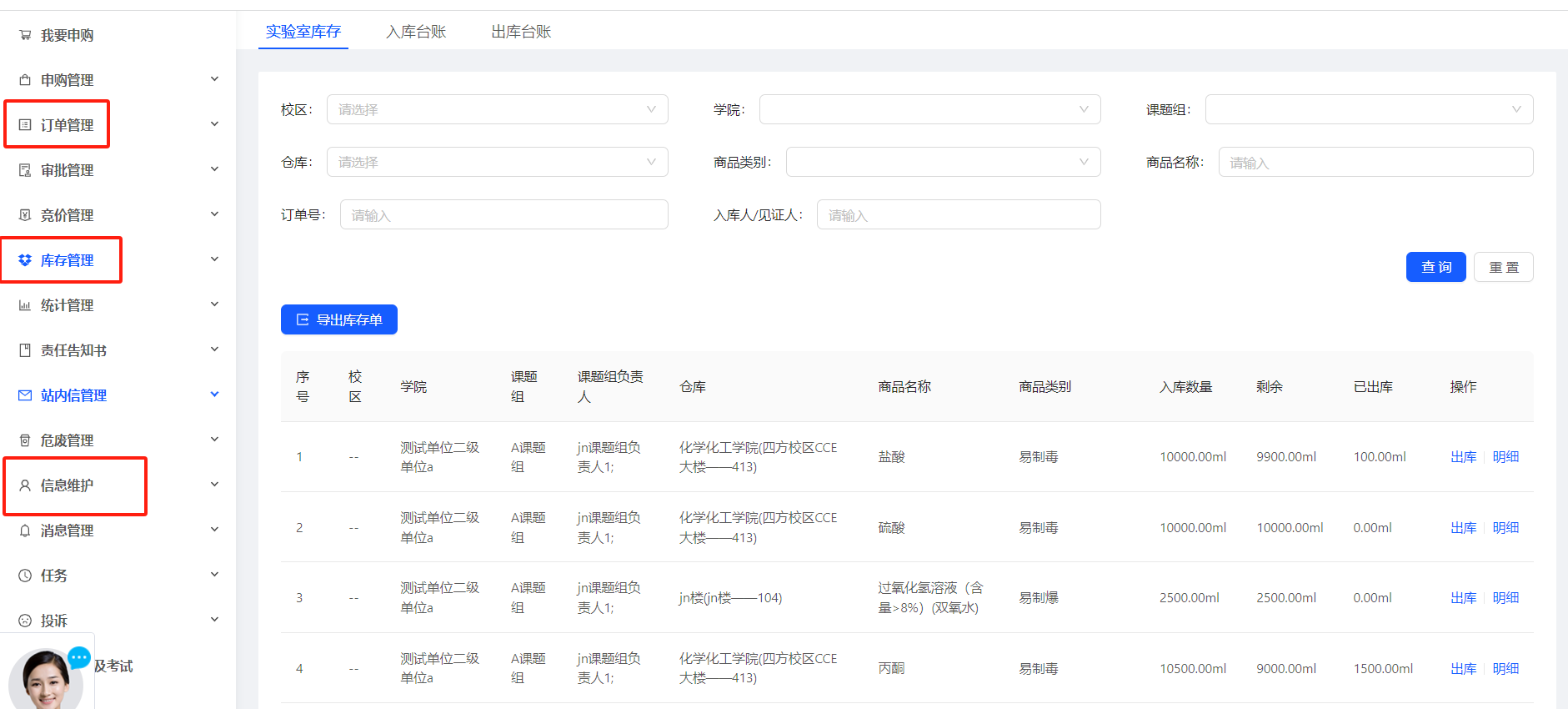 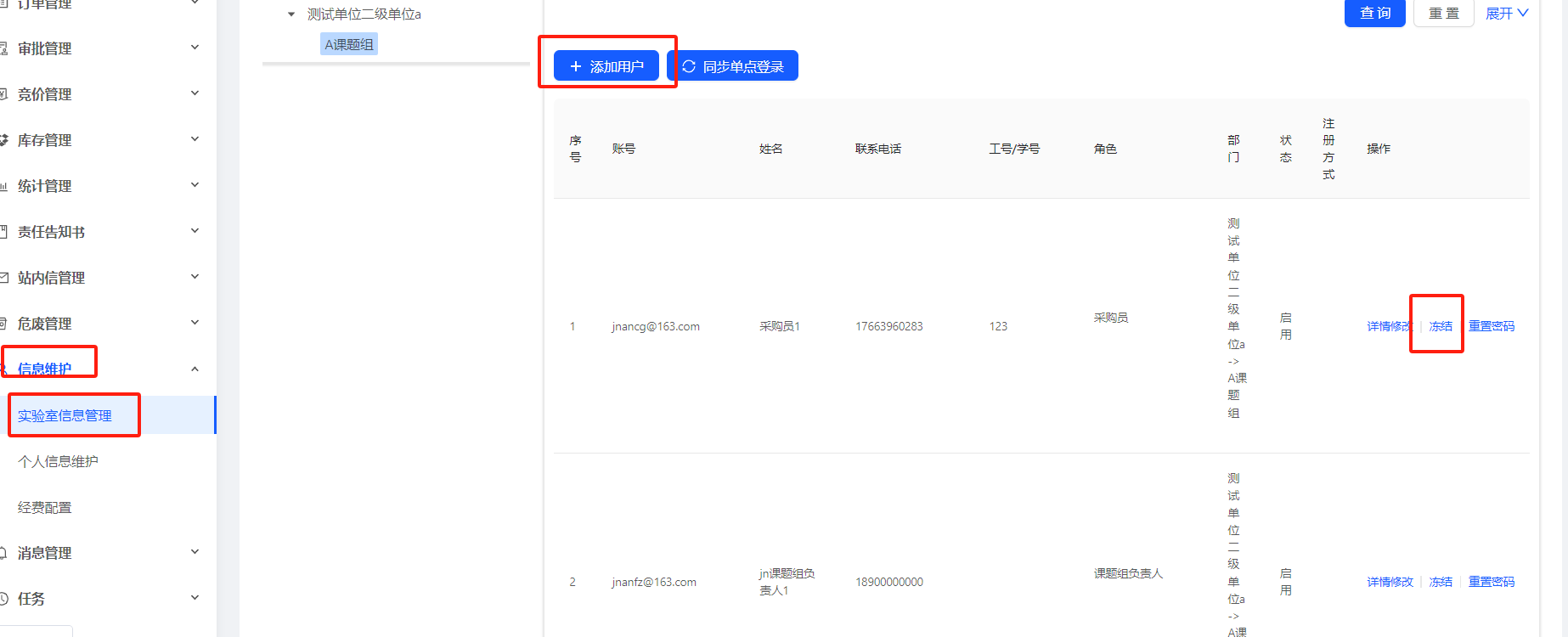 课题负责人可查看本组订单、库存、成员等信息
课题负责人在 “信息维护”“实验室信息管理”可“添加用户”或冻结用户
高校实验室安全管理与服务平台学院负责人操作（PC端，审批版）
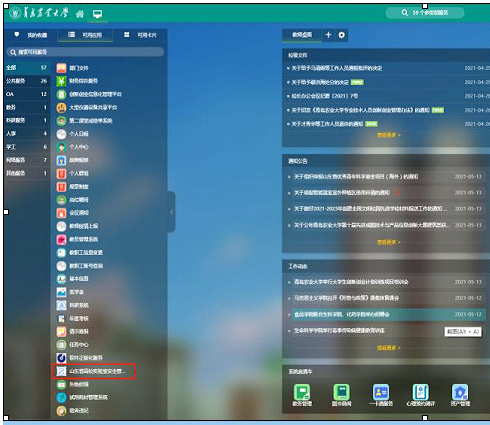 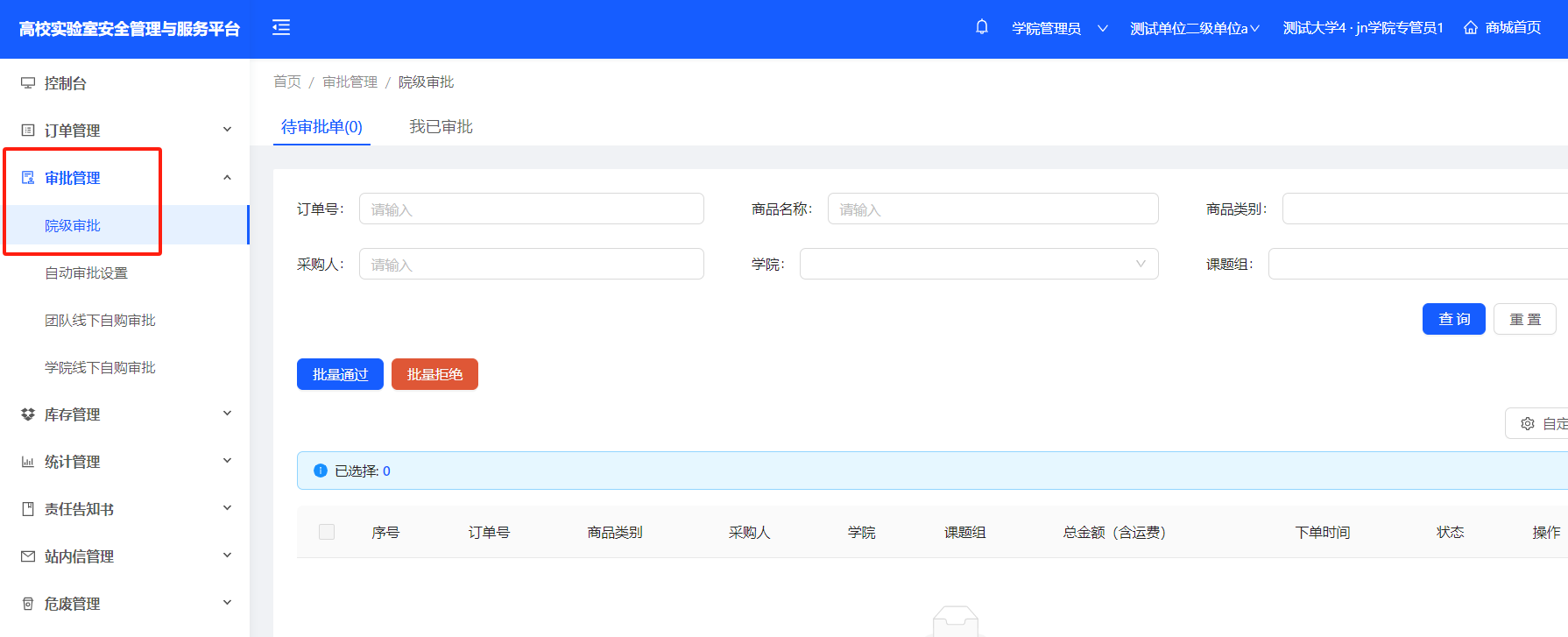 第一步：智慧校园高校实验室安全管理与服务平台
第二步：学院负责人点击“审批管理”“院级审批”“通过”或“拒绝”
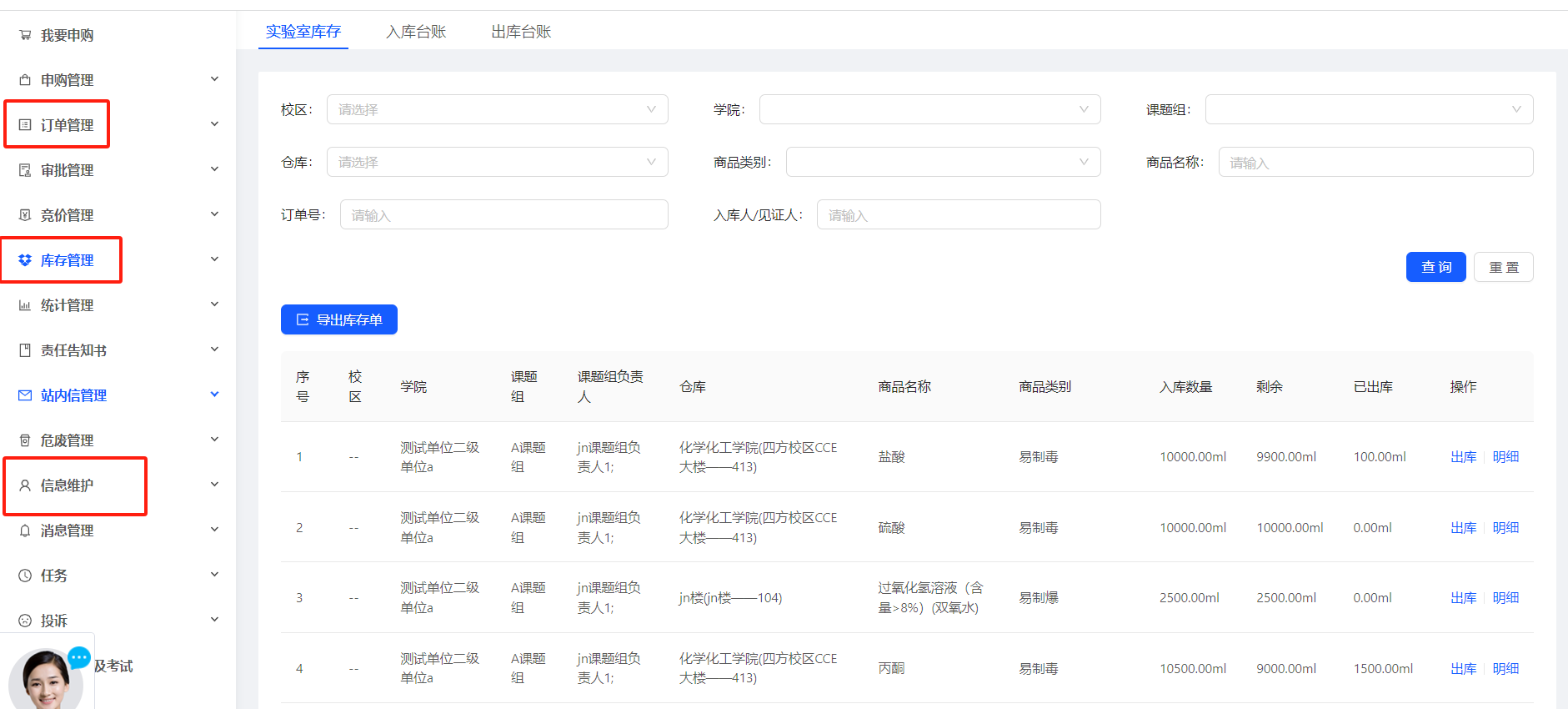 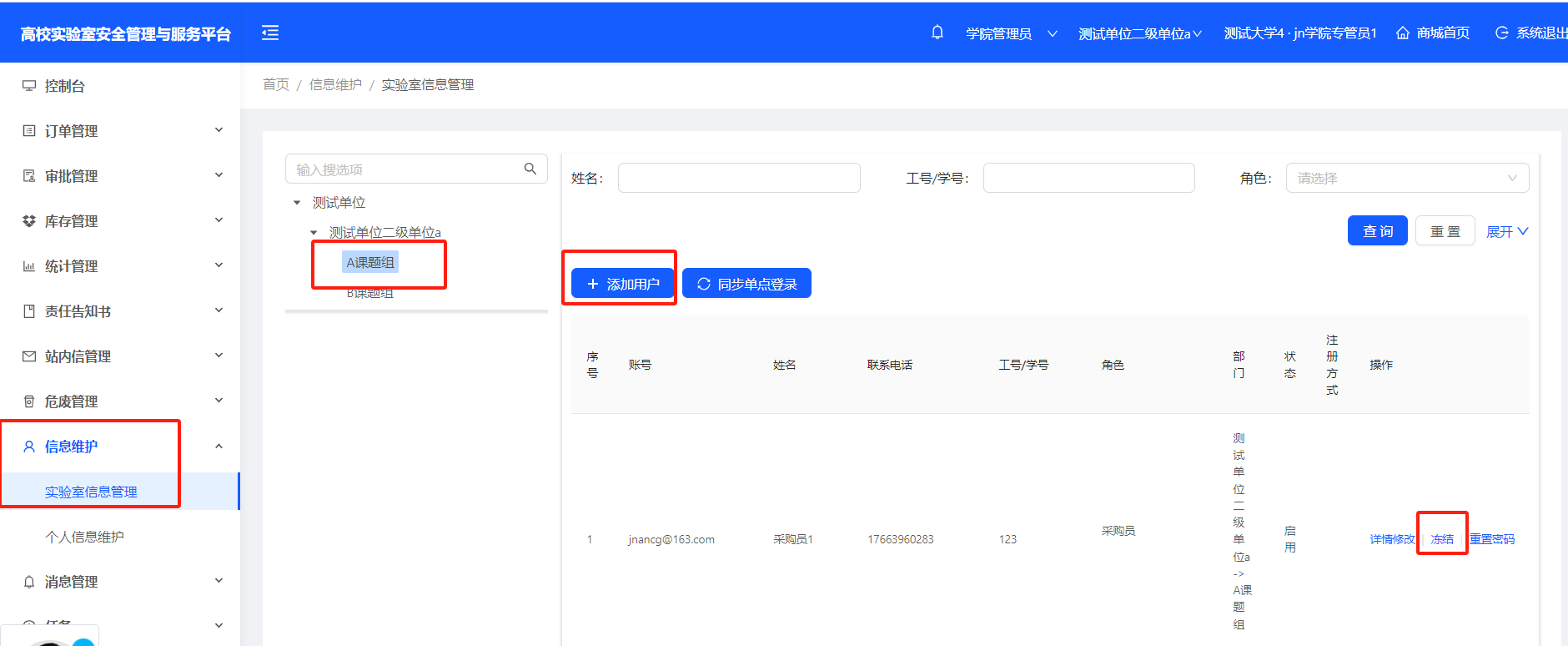 学院负责人可查看本学院订单、库存、成员等信息
学院负责人在 “信息维护”“实验室信息管理”可“添加用户”或冻结用户
高校实验室安全管理与服务线下自购（PC端，申请版）
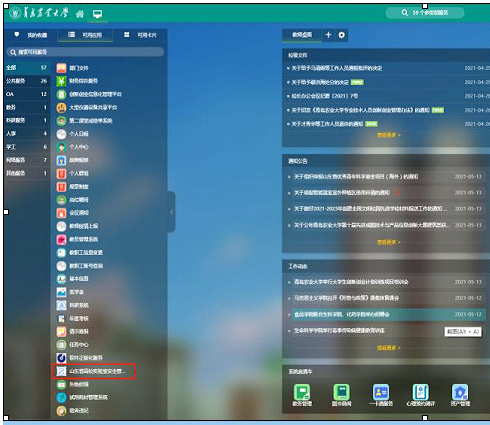 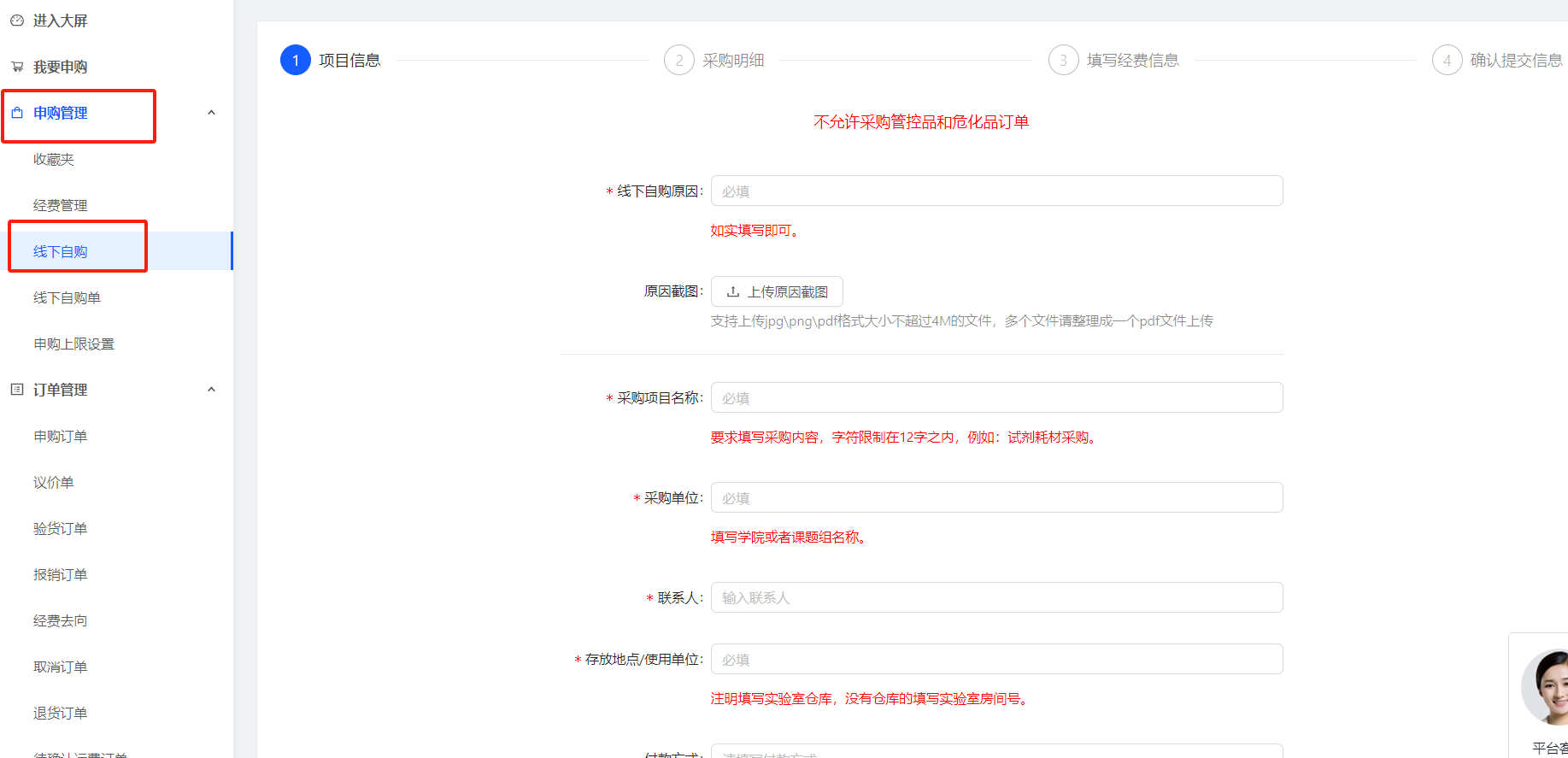 第三步：根据显示内容提报线下自购单
第一步：智慧校园高校实验室安全管理与服务平台
第二步：点击“申购管理”“线下自购”
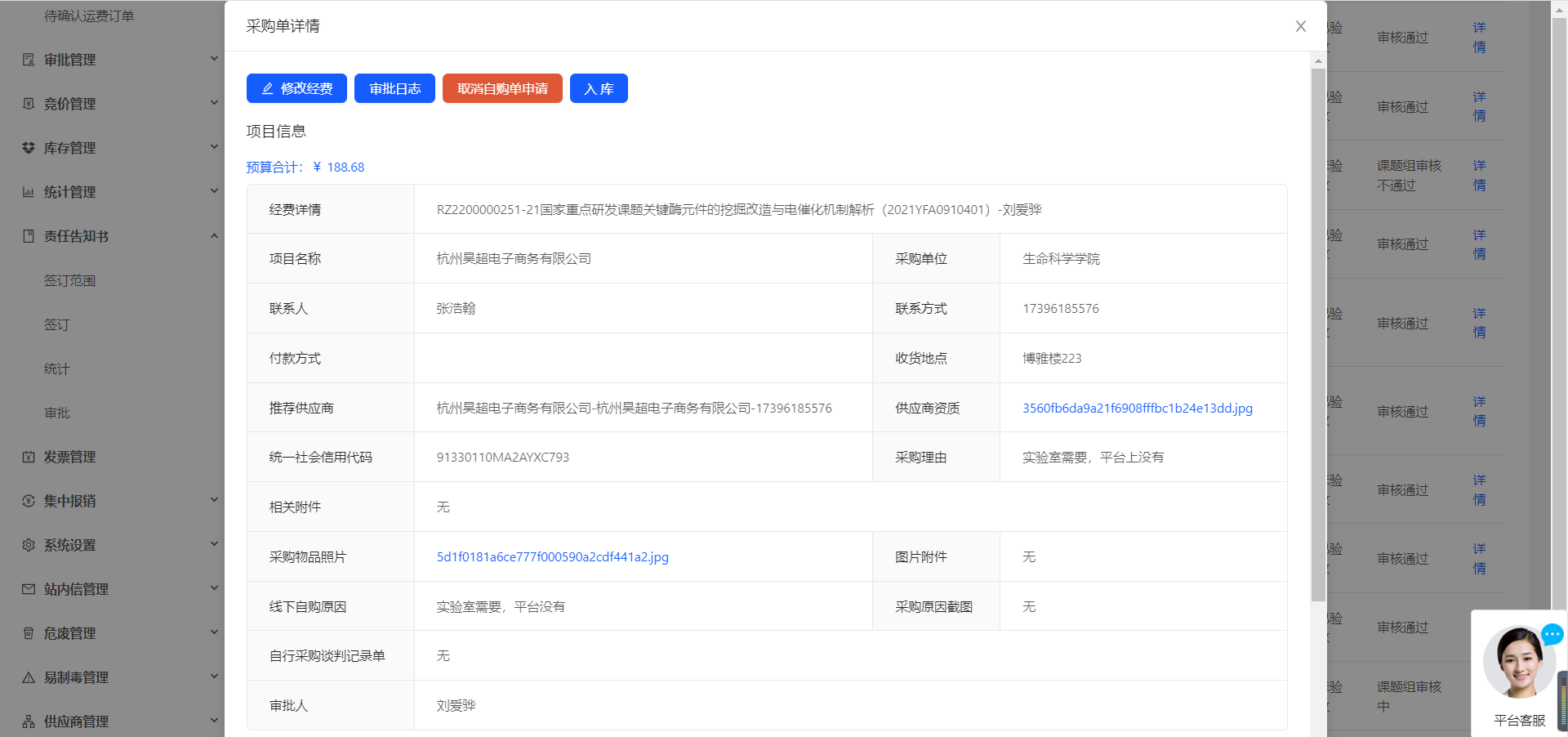 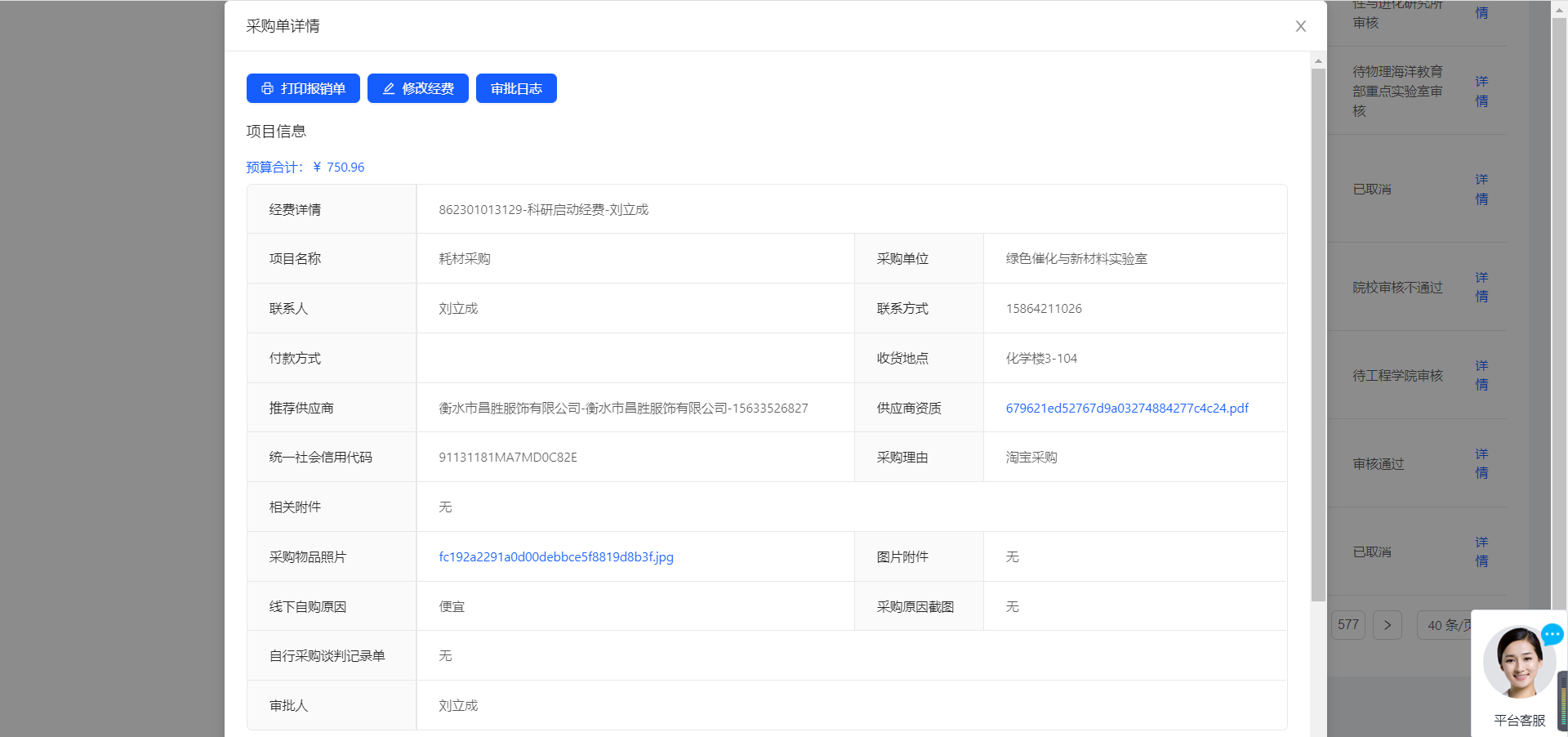 第四步：“线下自购单”“全部订单” “详情”“入库”
第六步：若提示商家已入驻平台，联系平台客服处理相应问题
第五步：“打印报销单”+发票到财务报销
高校实验室安全管理与服务平台小程序移动端
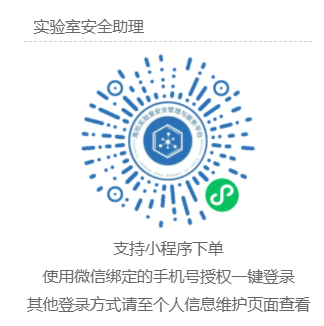 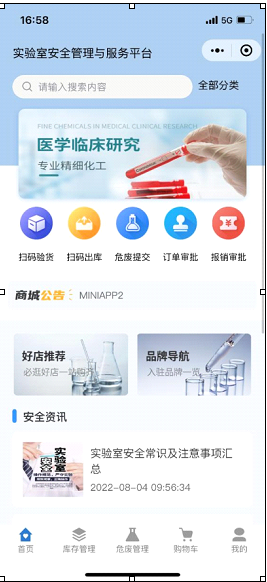 咨询方式：
一、线下联系方式
技术服务电话：18253208912
技术服务微信：18253208912
技术服务 Q Q:  3291441186
技术服务邮箱：ptkfywei@163.com
二、微信公众号
您可以搜索并关注微信公众号【实验室安全管理与服务平台】,会为您提供微信线上咨询。
第一步：微信扫描二维码输入账号密码
第二步：小程序可实现采购下单、订单审批、报销审批。数据信息与电脑端同步。
扫码验货功能。（扫描供货商打印出的发货单二维码可实现验货入库功能，数据同电脑端同步）
扫码出库功能。（扫描管控、危化品的标签二维码可实现出库功能）
危废提交功能。（可实现危废的录入）
高校实验室安全管理商家入驻（PC端，申请版）
平台供应商入驻流程：
      老师们可推荐熟悉的供应商加入平台，供应商需依据销售资质进行销售。
      可以通过平台的常用公司收藏经常使用的商品和经常联系的供货商，方便老师采购。
      通过平台电商化的服务模式，打破信息壁垒，货比三家，采购到更加物美价廉的科研
      物资，节省科研经费的支出。
供货商如何注册账号：未在平台注册的供货商可以让供货商自行去网站注册。平台供货商注册网址https://mall.sdzsscnet.com/supplier/register     也可以让供货商直接联系平台供货商客服咨询相关问题，徐工：15689969708。
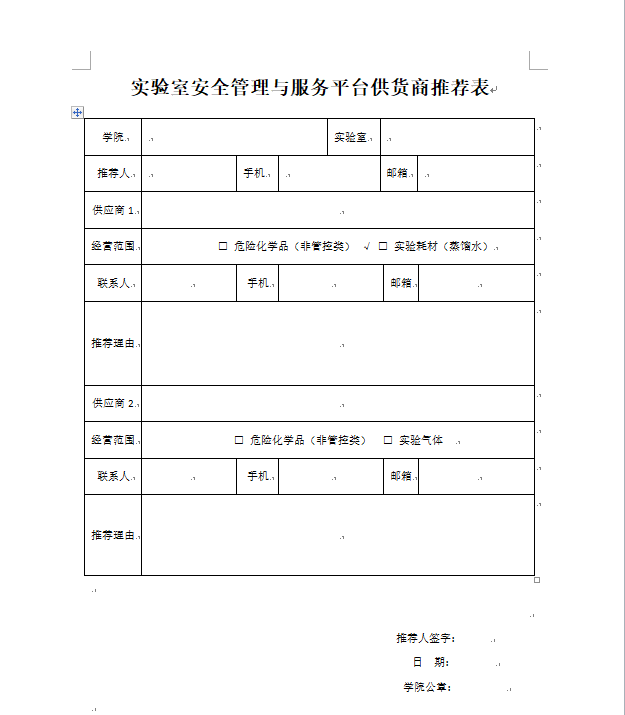 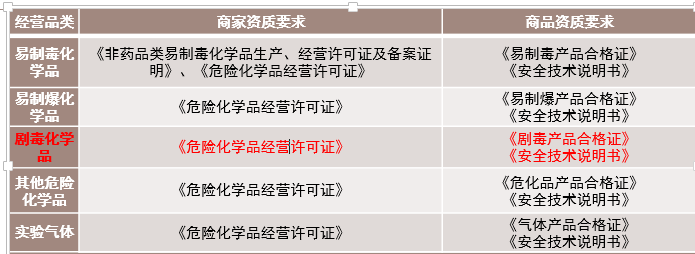 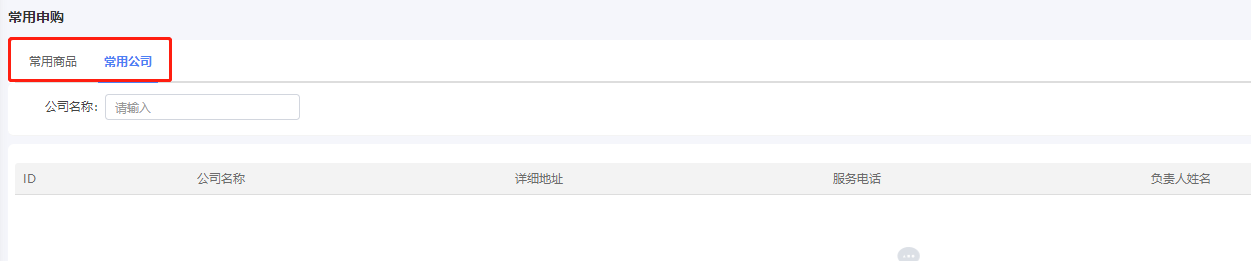